DROGAS VASOATIVAS
PRINCIPAIS DROGAS VASOATIVAS  UTILIZADAS
DEFINIÇÃO:
DROGAS VASOATIVAS  são drogas utilizadas para manter uma PAM adequada e perfusão tecidual suficiente para os órgãos mais importantes, quando a terapia por volume não está sendo efetiva ou é contra-indicada.
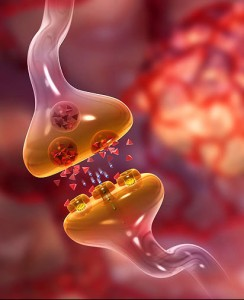 Vasoconstrição e vasodilatação
PRINCIPAIS DROGAS VASOATIVAS
DOPAMINA;
DOBUTAMINA;
NORADRENALINA;
NITROGLICERINA;
NITROPRUSSIATO DE SÓDIO.
DOPAMINA
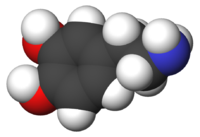 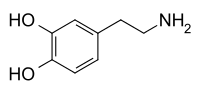 DOPAMINA
A DOPAMINA ATUA DIRETAMENTE NOS RECEPTORES BETA-1 DO CORAÇÃO, AUMENTANDO A FORÇA DE CONTRAÇÃO DO MÚSCULO CARDÍACO (EFEITO INOTRÓPICO POSITIVO). ESTIMULA TAMBÉM RECEPTORES ALFA 1 E 2, AUMENTANDO A VASOCONSTRIÇÃO NO MÚSCULO LISO;

É UTILIZADA NO CHOQUE HIPOVOLÊMICO, ICC, DÉBITO CARDÍACO BAIXO, AUMENTO DA RESISTÊNCIA PERIFÉRICA. PRESSORA EM ALTAS DOSES E VASODILATORA RENAL EM DOSES BAIXAS.

EFEITOS COLATERAIS: NÁUSEAS, VÔMITOS, TAQUICARDIA, BRADICARDIA, ALARGAMENTO DO QRS, ANGINA, HIPERTENSÃO,VASOCONSTRIÇÃO SEVERA, PIORA DA FUNÇÃO RENAL, NECROSE ISQUÊMICA DE PELE.
DOPAMINA
INTERAÇÕES: 

BETA-BLOQUEADORES: AÇÃO ANTAGÔNICA;
IMAO: POSSÍVEL CRISE HIPERTENSIVA;
FENITOÍNA: DIMINUIÇÃO DA PAM, CONVULSÕES, BRADICARDIA, HIPOTENSÃO.
DOPAMINA
INCOMPATIBILIDADE:

-SOLUÇÕES ALCALINAS (BICARBONATO);

- AMPICILINA, PENICILINA, GENTAMICINA (QUANDO ASSOCIADOS NO MESMO RECIPIENTE).
OUTRAS CONSIDERAÇÕES IMPORTANTES
Escolher veia de grosso calibre para aplicar a injeção.
Descontinuar a infusão lentamente.
Manter as extremidades do paciente aquecidas.
Corrigir a hipovolemia antes de iniciar o tratamento com Dopamina.
Estabilidade após diluição com Cloreto de Sódio 0,9%: temperatura ambiente (15 - 30°C): 24 horas; protegido da luz. Não refrigerar; não congelar.
Estabilidade após diluição com Glicose 5%: temperatura ambiente (15 - 30°C): 24 horas; protegido da luz. Não refrigerar; não congelar.
DOBUTAMINA
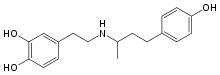 DOBUTAMINA
ATUA DIRETAMENTE NOS RECEPTORES BETA-1 DO CORAÇÃO, AUMENTANDO A FORÇA DE CONTRAÇÃO DO MÚSCULO CARDÍACO (EFEITO INOTRÓPICO POSITIVO). 

MELHORA O FLUXO SANGUÍNEO CORONARIANO E O CONSUMO DE OXIGÊNIO PELO MIOCÁRDIO.



ESTÁ INDICADA NA INSUFICIÊNCIA CARDÍACA GRAVE, SÍNDROME DE BAIXO DÉBITO, HIPOTENSÃO.
DOBUTAMINA
EFEITOS COLATERAIS:
TAQUICARDIAS; 
TAQUIARRITMIAS; 
CEFALÉIAS, VÔMITOS, NÁUSEA;
 ANSIEDADE, TREMOR;
 HIPERTENSÃO;
FLEBITE;
NECROSE DÉRMICA SE EXTRAVAZAR.
INTERAÇÕES
BETA-BLOQUEADORES: EFEITO ANTAGÔNICO;

ANESTÉSICOS EM GERAL: GRANDE AUMENTO NA INCIDÊNCIA DE ARRITMIAS VENTRICULARES.
INCOMPATIBILIDADE
SOLUÇÕES ALCALINAS (BICARBONATO);

TEOFILINA, AMPICILINA, HEPARINA, INSULINA SIMPLES, KCL (QUANDO ASSOCIADO NO MESMO RECIPIENTE).
NORADRENALINA
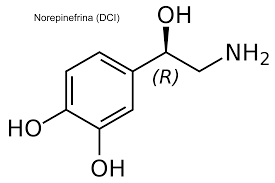 NORADRENALINA
DROGA INOTRÓPICA E CRONOTRÓPICA
INDICADA NO CHOQUE SÉPTICO COM HIPOTENSÃO SEVERA.
CAUSA O AUMENTO TANTO DA PRESSÃO SISTÓLICA QUANTO DA DIASTÓLICA.
TEM COMO EFEITO A VASOCONSTRIÇÃO RENAL, MESENTÉRICA E DA MUSCULATURA ESQUELÉTICA, CUTÂNEA E PULMONAR.
AUMENTA A RESISTÊNCIA VASCULAR PERIFÉRICA,
DIMINUI O DÉBITO URINÁRIO.
EFEITOS COLATERAIS
CEFALÉIA,
 TAQUICARDIAS (TV E FV),
CRISE HIPERTENSIVA,
AVC HEMORRÁGICO,
ANGINA,
BRADICARDIA REFLEXA,
ANSIEDADE,
VÔMITOS,
NECROSE TECIDUAL SE EXTRAVAZAR (TRATAR IMEDIATAMENTE COM INFILTRAÇÃO DO LOCAL COM FENTOLAMINA),
ISQUEMIA, REDUÇÃO DA PERFUSÃO RENAL.
INTERAÇÕES
ALFA-BLOQUEADORES: HIPOTENSÃO;
BETA-BLOQUEADORES: VASOCONSTRIÇÃO COM CRISE HIPERTENSIVA, HEMORRAGIA CEREBRAL, BRADICARDIA REFLEXA;
IMAO: CRISES HIPERTENSIVAS;
DIGITAL: AUMENTO DO RISCO DE TAQUIARRITMIAS.
INCOMPATIBILIDADE
TEOFILINA;

BICARBONATO DE SÓDIO;

CEFALOTINA E CEFOXETINA.
NITROGLICERINA
VASODILATADOR CORONARIANO DE REFERÊNCIA.

INDICADO NO TRATAMENTO DA ANGINA CRÔNICA, IAM, ICC E HIPERTENSÃO.
EFEITOS COLATERAIS
CEFALÉIA, TONTEIRA, SÍNCOPE;

HIPOTENSÃO ORTOSTÁTICA;

TAQUICARDIA REFLEXA;

BRADICARDIA.
INTERAÇÕES
OUTROS VASODILATADORES: POTENCIALIZAÇÃO DO EFEITO.

SEM OUTRAS INTERAÇÕES SIGNIFICATIVAS.
INCOMPATIBILIDADE
INCOMPATÍVEL COM FRASCOS PLÁSTICOS;

UTILIZAR FRASCO DE VIDRO.
NITROPRUSSIATO DE SÓDIO
VASODILATADOR VENOSO E ARTERIAL;


INDICADO NO CONTROLE DA HIPERTENSÃO ARTERIAL SEVERA, ICC E NO TRATAMENTO DO IAM.
EFEITOS COLATERAIS
HIPOTENSÃO EXAGERADA;
NÁUSEA E VÔMITOS, FRAQUEZA;
CONGESTÃO NASAL;
DESCONFORTO TORÁCICO;
TREMORES, INQUIETAÇÃO, TONTEIRA;
SUDORESE;
COMPORTAMENTO PSICÓTICO, DELÍRIO.
INTERAÇÕES
AGENTES HIPOTENSORES, DIURÉTICOS, SIMPATICOLÍTICOS: AUMENTO DO EFEITO;

AUMENTO CLEARENCE DA DIGOXINA.
INCOMPATIBILIDADE
FOTOSSENSIBILIDADE: 

- UTILIZAR EQUIPO FOTOSSENSÍVEL E MANTER A SOLUÇÃO E  TODAS AS CONECÇÕES PROTEGIDAS DA LUZ.
CUIDADOS DE ENFERMAGEM (DROGAS VASOATIVAS)
OBSERVAÇÃO DOS 5 CERTOS;

IDENTIFICAR O FRASCO COM QUANTIDADE  DO MEDICAMENTO, TIPO E QUANTIDADE DE SOLUÇÃO USADA PARA DILUIÇÃO, DATA, HORA DO PREPARO, HORA DA INSTALAÇÃO, TEMPO DE INFUSÃO, ASSINATURA DO PROFISSIONAL QUE PREPAROU E INSTALOU O MEDICAMENTO;

MONITORIZAÇÃO RIGOROSA: PA., FC., ECG., DÉBITO URINÁRIO;
CUIDADOS DE ENFERMAGEM(DROGAS VASOATIVAS)
OBSERVAR ALTERAÇÕES HEMODINÂMICAS E COMUNICAR;

ATENTAR PARA QUEIXAS DO PACIENTE E INTERVIR;

CONTROLE RIGOROSO DA INFUSÃO DA DROGA (BI);

ATENTAR PARA INTERAÇÕES MEDICAMENTOSAS (FENITOINA, SOLUÇÕES ALCALINAS);
CUIDADOS DE ENFERMAGEM(DROGAS VASOATIVAS)
OBSERVAR SINAIS DE FLEBITE E NECROSE TISSULAR QUANDO DA ADMINISTRAÇÃO POR CATETERES PERIFÉRICOS;

TROCAR A SOLUÇÃO A CADA 24H (VALIDADE DA SOLUÇÃO EM TEMPERATURA AMBIENTE);

JAMAIS PASSAR O PLANTÃO COM A INFUSÃO DA DROGA POR TERMINAR.
EQUIPO DE BOMBA DE INFUSÃO VENOSA SIMPLES
EQUIPO DE INFUSÃO VENOSA FOTOSSENSIVEL
BOMBA DE INFUSÃO
BOMBA DE INFUSÃO
BIBLIOGRAFIAS:
FARMACOLOGIA NA PRÁTICA CLÍNICA DA ÁREA DE SAÚDE/GUSTAV SCHELLACK;VERSÃO BRASILEIRA:PATRICIA DOMINGUES RIBAS – SÃO PAULO – SP: EDITORA FUNDAMENTO EDUCACIONAL, 2005; 
BLACKBOOK CLÍNICA MÉDICA / ENIO ROBERTO PIETRA; REYNALDO GOMES DE OLIVEIRA – BELO HORIZONTE: BLACKBOOK. EDITORA2007;
BIBLIOGRAFIAS
ENFERMAGEM EM UNIDADE DE TERAPIA INTENSIVA , ALINE LAURENTI CHEREGATTI, CAROLINA PADRÃO AMORIM – SÃO PAULO: MATINARI, 2010;
RANG – DALE, FARMACOLOGIA 5ºEDIÇÃO, 2004;
ENFERMAGEM NA UTI NEONATAL: ASSISTÊNCI A AO RECÉM NASCIDO DE RISCO/ RAQUEL NASCIMENTO TAMES, MARIA JONES PANTOJA SILVA, 3º EDIÇÃO – RIO DE JANEIRO: .GUANABARA KOOGAN, 2006
BIBLIOGRAFIAS
http://www.medicinanet.com.br/conteudos/medicamentos-injetaveis/3439/dopamina.htm

https://pt.wikipedia.org/wiki/Dopamina

https://www.google.com.br/search?q=noradrenalina+molecula&biw=1024&bih=667&tbm=isch&tbo=u&source=univ&sa=X&ved=0CC0QsARqFQoTCKeLpb677MYCFUwXkAodpkkFnw#imgrc=7uS2MrbgaACHNM%3A
OBRIGADO